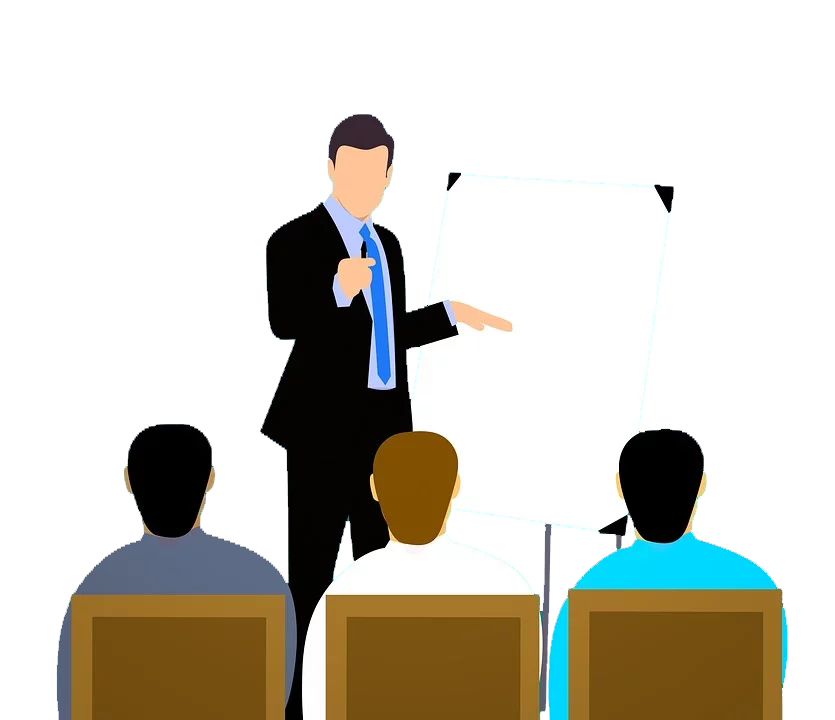 论文答辩/主题班会/教育培训/课件讲义通用
开学第一课
教育培训PPT模板
办公资源
点击输入您的内容，或者通过复制您的文本后，在此框中选择复制粘贴，请言简意赅，简单说明即可，不必繁琐。
汇报人:  PPT营
日期：XX年XX月XX日
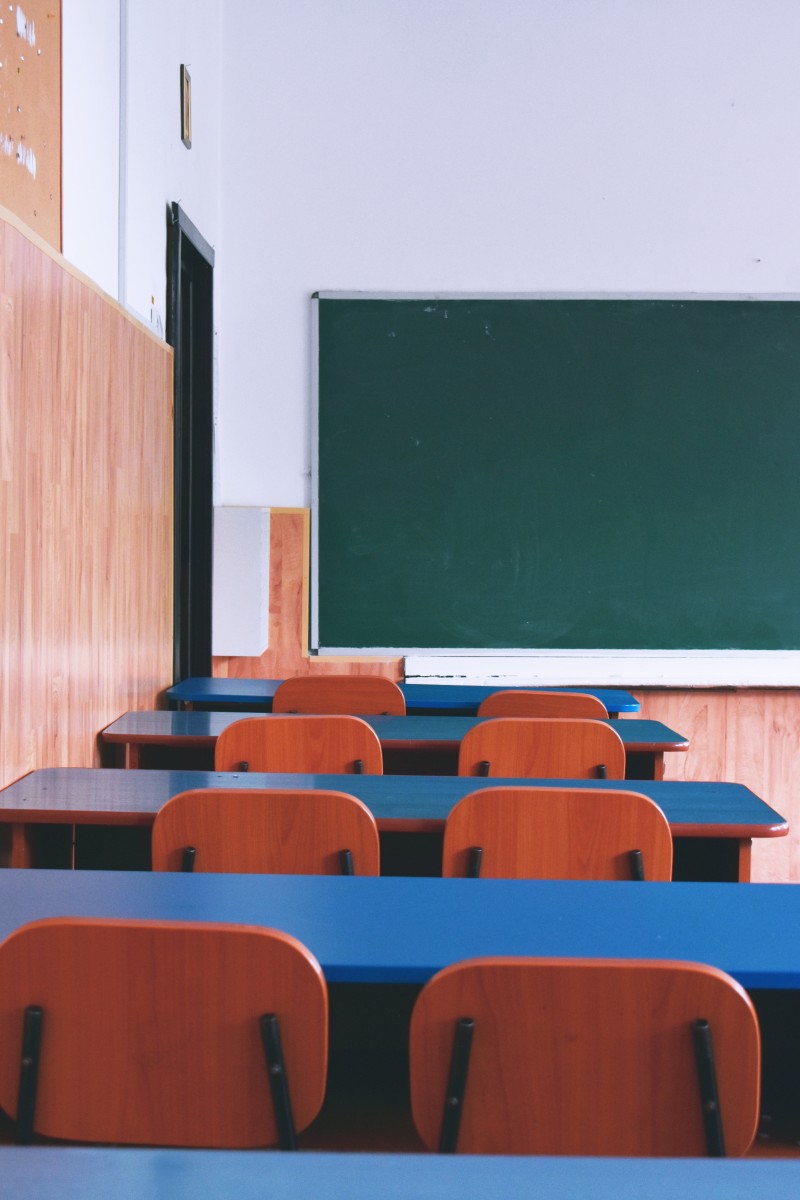 01      单击此处添加标题文本
02      单击此处添加标题文本
03      单击此处添加标题文本
04      单击此处添加标题文本
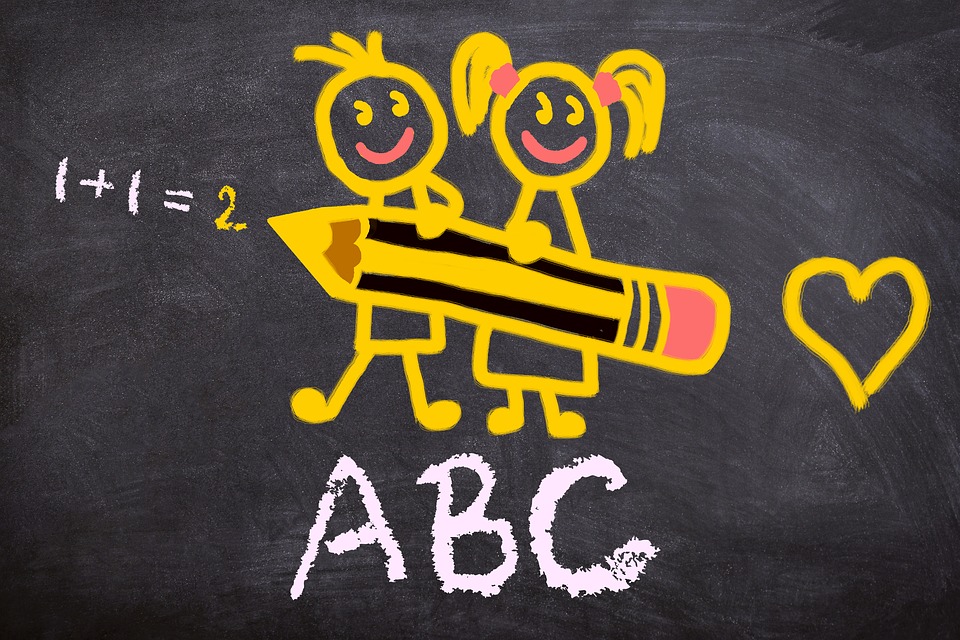 01
01
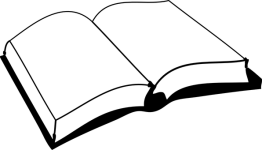 添加标题内容
点击输入您的内容，或者通过复制您的文本后，在此框中选择复制粘贴，请言简意赅，简单说明即可，不必繁琐。
请在这里输入标题
可输入文本内容
可输入文本内容
可输入文本内容
可输入文本内容
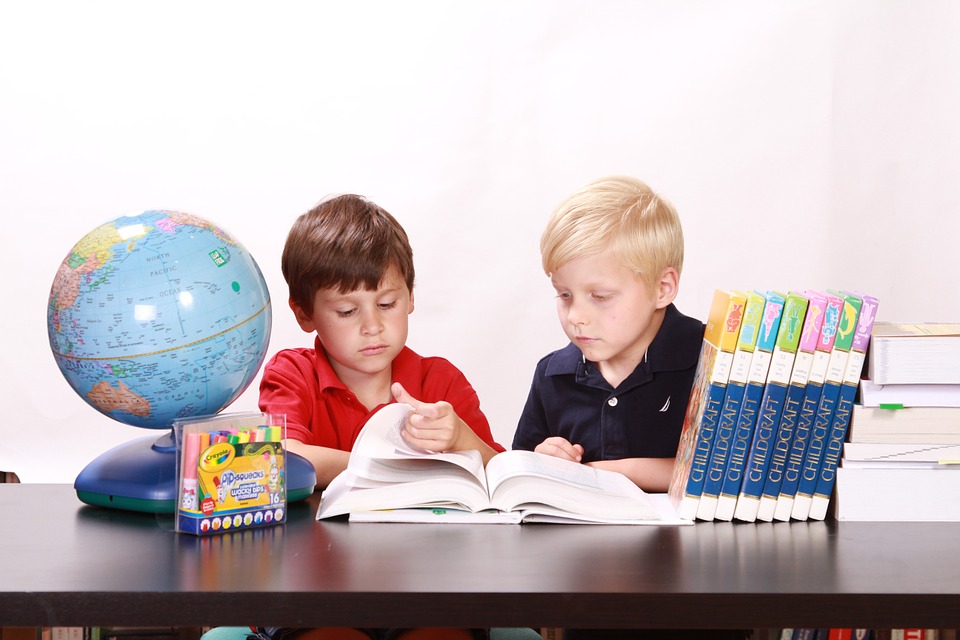 可输入文本内容
点击在此输入您的内容，或者通过复制您的文本后，在此框中选择复制黏贴，请言简意赅，简单说明即可，不必繁琐。
请在这里输入标题
可输入文本内容
可输入文本内容
可输入文本内容
可输入文本内容
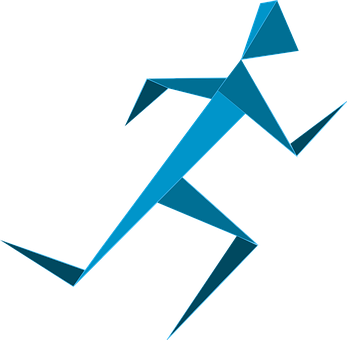 请在这里输入标题
点击在此输入您的内容，或者通过复制您的文本后，在此框中选择复制黏贴，请言简意赅，简单说明即可，不必繁琐。
请在这里输入标题
可输入文本内容
可输入文本内容
可输入文本内容
点击在此输入您的内容，或者通过复制您的文本后，在此框中选择复制黏贴，请言简意赅，简单说明即可，不必繁琐。
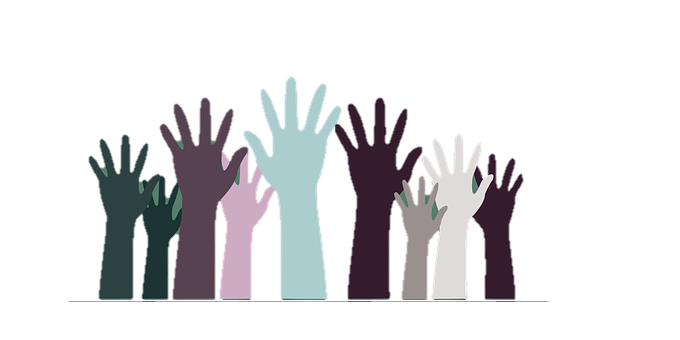 点击在此输入您的内容，或者通过复制您的文本后，在此框中选择复制黏贴，请言简意赅，简单说明即可，不必繁琐。
点击在此输入您的内容，或者通过复制您的文本后，在此框中选择复制黏贴，请言简意赅，简单说明即可，不必繁琐。
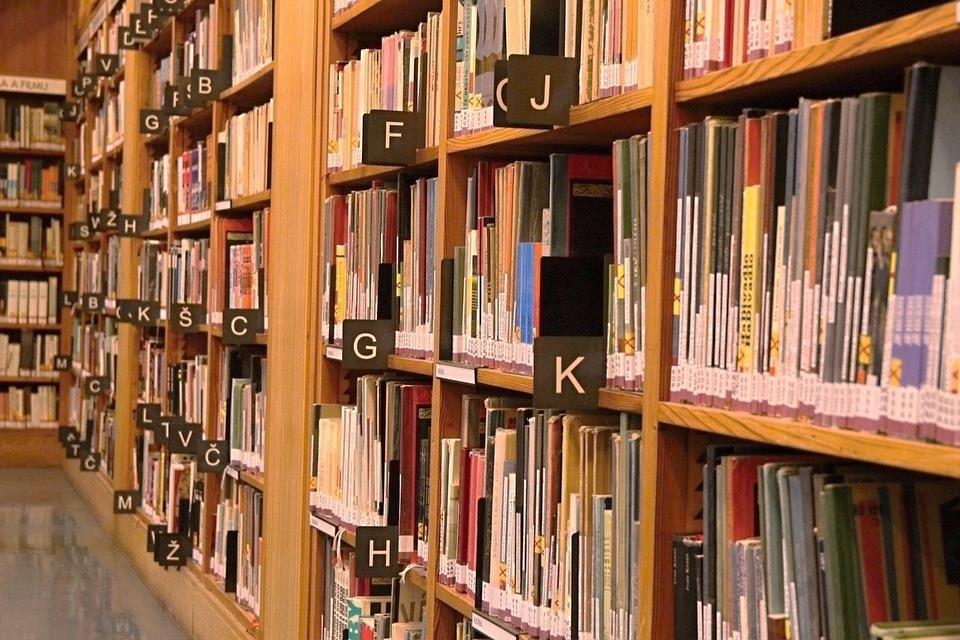 02
02
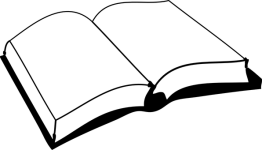 添加标题内容
点击输入您的内容，或者通过复制您的文本后，在此框中选择复制粘贴，请言简意赅，简单说明即可，不必繁琐。
请在这里输入标题
可输入文本内容
可输入文本内容
☏
点击在此输入您的内容，或者通过复制您的文本后，在此框中选择复制黏贴，请言简意赅，简单说明即可，不必繁琐。
点击在此输入您的内容，或者通过复制您的文本后，在此框中选择复制黏贴，请言简意赅，简单说明即可，不必繁琐。
可输入文本内容
可输入文本内容
点击在此输入您的内容，或者通过复制您的文本后，在此框中选择复制黏贴，请言简意赅，简单说明即可，不必繁琐。
点击在此输入您的内容，或者通过复制您的文本后，在此框中选择复制黏贴，请言简意赅，简单说明即可，不必繁琐。
请在这里输入标题
可输入文本内容
可输入文本内容
点击在此输入您的内容，或者通过复制您的文本后，在此框中选择复制黏贴，请言简意赅，简单说明即可，不必繁琐。
点击在此输入您的内容，或者通过复制您的文本后，在此框中选择复制黏贴，请言简意赅，简单说明即可，不必繁琐。
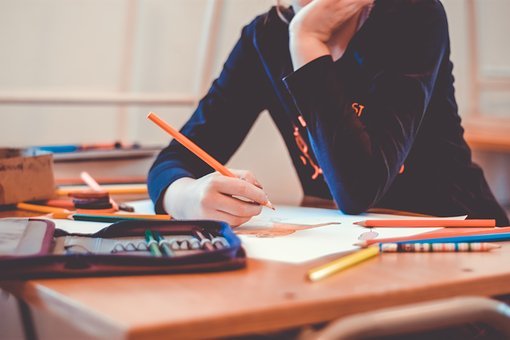 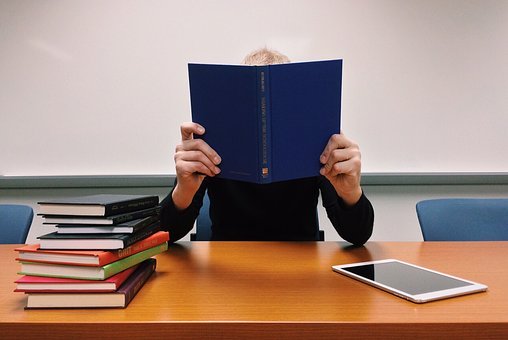 请在这里输入标题
添加页面标题内容
添加页面标题内容
添加页面标题内容
添加页面标题内容
点击在此输入您的内容，或在此框中选择复制黏贴，简单说明即可，不必繁琐。
点击在此输入您的内容，或在此框中选择复制黏贴，简单说明即可，不必繁琐。
点击在此输入您的内容，或在此框中选择复制黏贴，简单说明即可，不必繁琐。
点击在此输入您的内容，或在此框中选择复制黏贴，简单说明即可，不必繁琐。
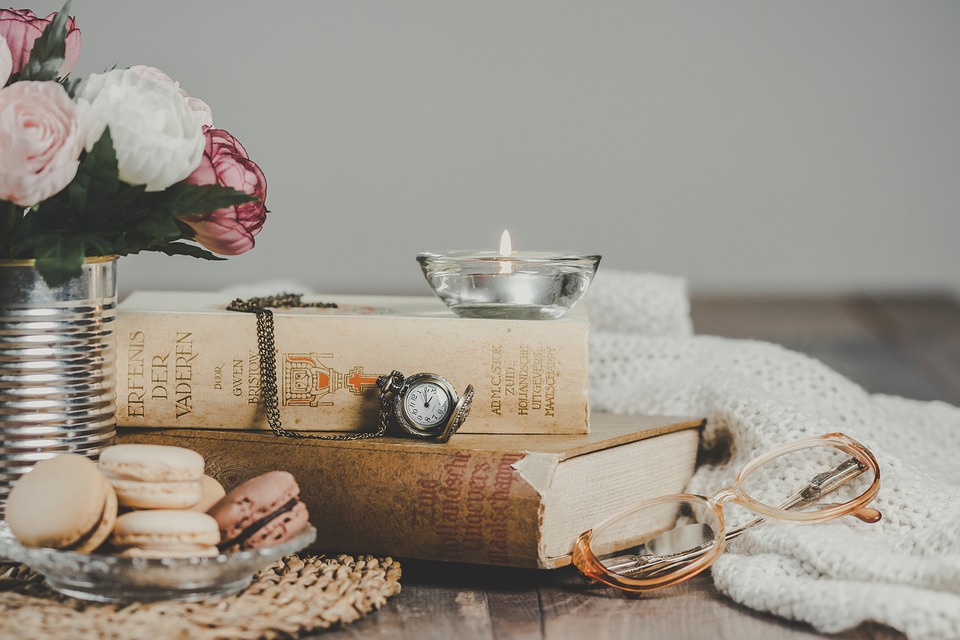 03
03
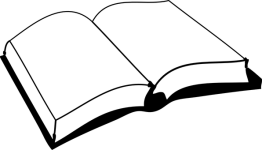 添加标题内容
点击输入您的内容，或者通过复制您的文本后，在此框中选择复制粘贴，请言简意赅，简单说明即可，不必繁琐。
请在这里输入标题
第四步容
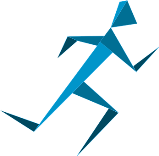 第三步容
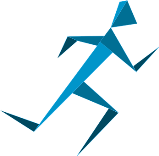 点击在此输入您的内容，或在此框中选择复制黏贴，简单说明即可，不必繁琐。
第二步容
点击在此输入您的内容，或在此框中选择复制黏贴，简单说明即可，不必繁琐。
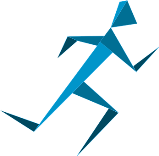 第一步容
点击在此输入您的内容，或在此框中选择复制黏贴，简单说明即可，不必繁琐。
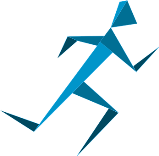 点击在此输入您的内容，或在此框中选择复制黏贴，简单说明即可，不必繁琐
请在这里输入标题
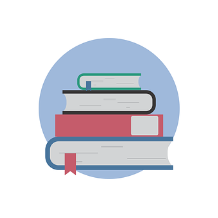 可输入文本内容
可输入文本内容
可输入文本内容
可输入文本内容
点击在此输入您的内容，或者通过复制您的文本后，在此框中选择复制黏贴，请言简意赅，简单说明即可，不必繁琐。
点击在此输入您的内容，或者通过复制您的文本后，在此框中选择复制黏贴，请言简意赅，简单说明即可，不必繁琐。
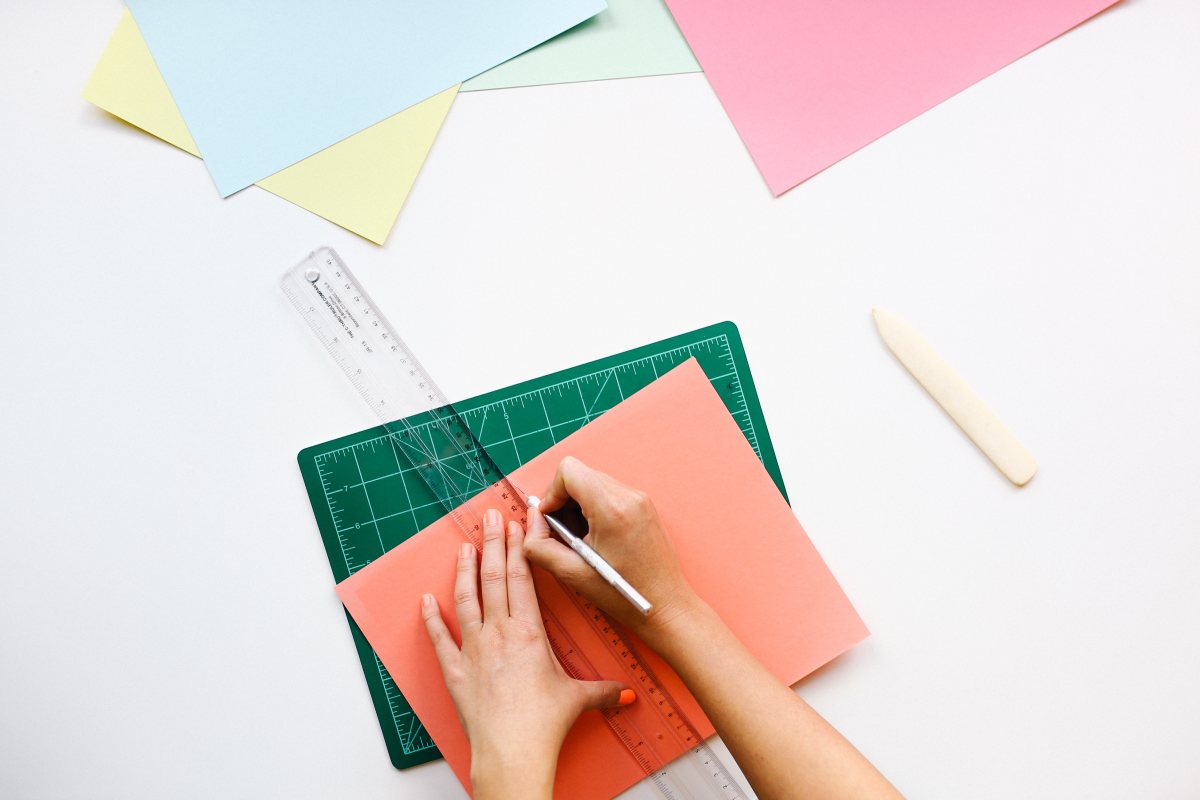 04
04
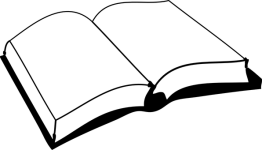 添加标题内容
点击输入您的内容，或者通过复制您的文本后，在此框中选择复制粘贴，请言简意赅，简单说明即可，不必繁琐。
请在这里输入标题
点击在此输入您的内容，或在此框中选择复制黏贴，简单说明即可，不必繁琐
点击在此输入您的内容，或在此框中选择复制黏贴，简单说明即可，不必繁琐
可输入文本内容
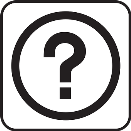 点击在此输入您的内容，或在此框中选择复制黏贴，简单说明即可，不必繁琐
点击在此输入您的内容，或在此框中选择复制黏贴，简单说明即可，不必繁琐
请在这里输入标题
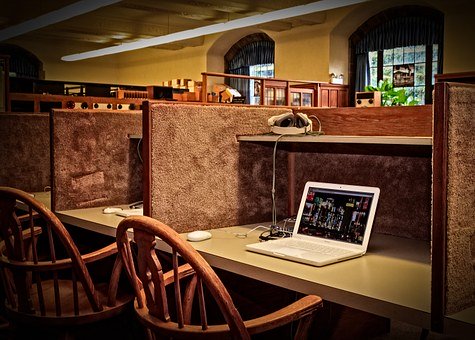 可输入文本内容
点击在此输入您的内容，或者通过复制您的文本后，在此框中选择复制黏贴，请言简意赅，简单说明即可，不必繁琐。
请在这里输入标题
添加页面标题内容
添加页面标题内容
添加页面标题内容
点击在此输入您的内容，或在此框中选择复制黏贴，简单说明即可，不必繁琐
点击在此输入您的内容，或在此框中选择复制黏贴，简单说明即可，不必繁琐
点击在此输入您的内容，或在此框中选择复制黏贴，简单说明即可，不必繁琐
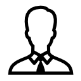 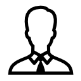 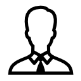 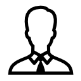 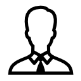 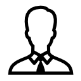 请在这里输入标题
添加页面标题内容
点击在此输入您的内容，或在此框中选择复制黏贴，简单说明即可，不必繁琐
点击在此输入您的内容，或在此框中选择复制黏贴，简单说明即可，不必繁琐
点击在此输入您的内容，或在此框中选择复制黏贴，简单说明即可，不必繁琐
点击在此输入您的内容，或在此框中选择复制黏贴，简单说明即可，不必繁琐
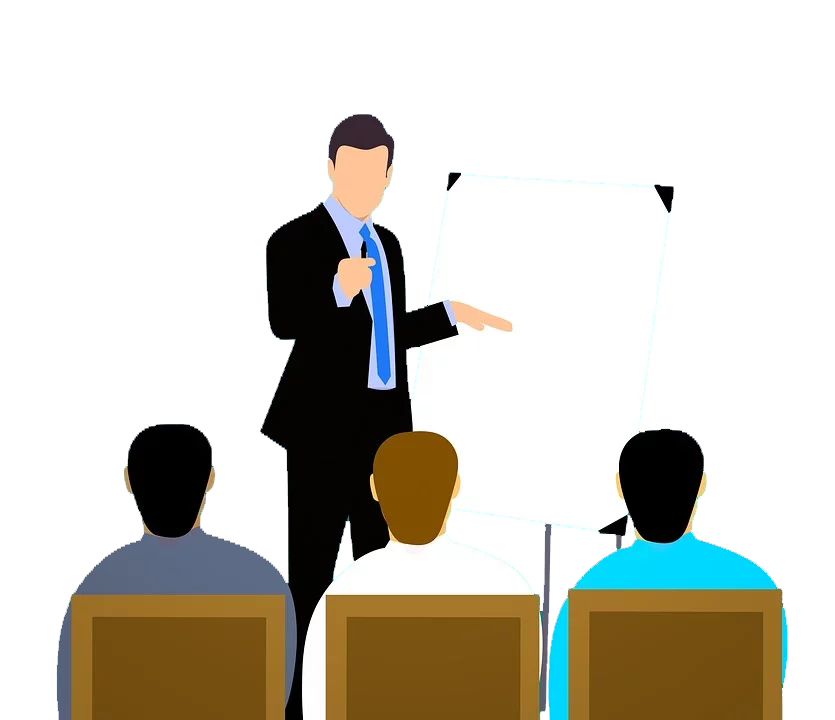 论文答辩/主题班会/教育培训/课件讲义通用
开学第一课
新的学期 新的希望
办公资源
点击输入您的内容，或者通过复制您的文本后，在此框中选择复制粘贴，请言简意赅，简单说明即可，不必繁琐。
汇报人:  PPT营
日期：XX年XX月XX日
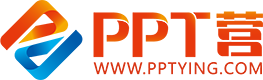 10000+套精品PPT模板全部免费下载
PPT营
www.pptying.com
[Speaker Notes: 模板来自于 https://www.pptying.com    【PPT营】]